Конкурс  «Снова в гости к нам идёт развесёлый Новый год!»
Наша группа всем на диво Удивительно красива!!!!
Номинация «Новогоднее оформление»
Авторы: Кузьмина Елена Ивановна
Тагирова Оксана Ильдусовна
МБДОУ № 30 п. Буланаш
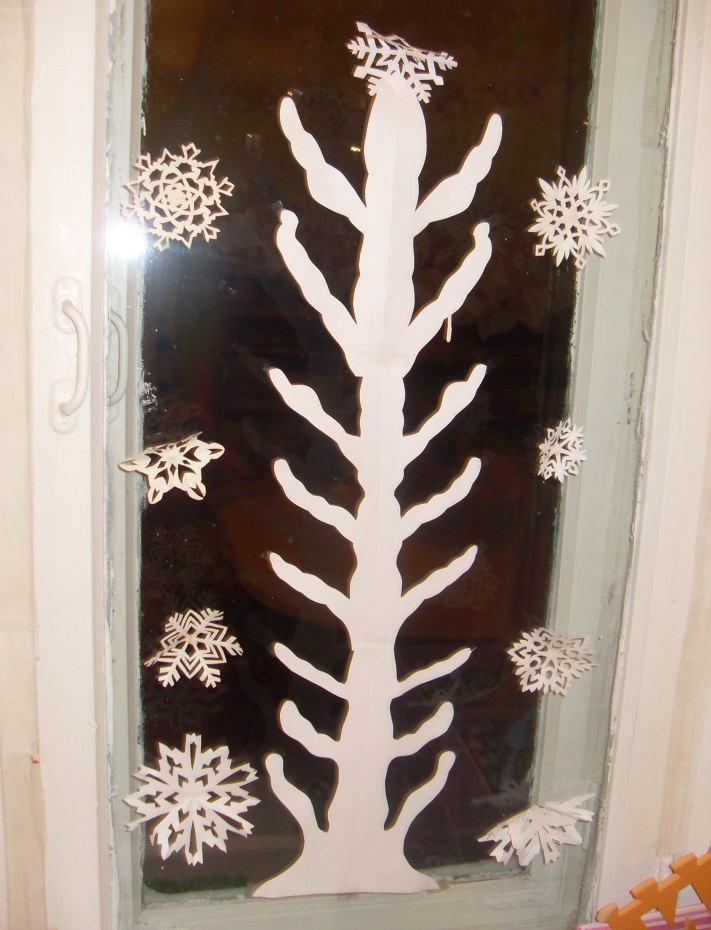 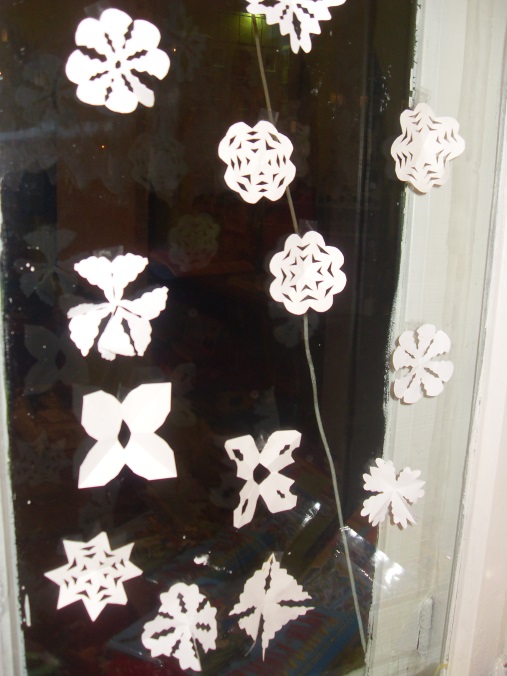 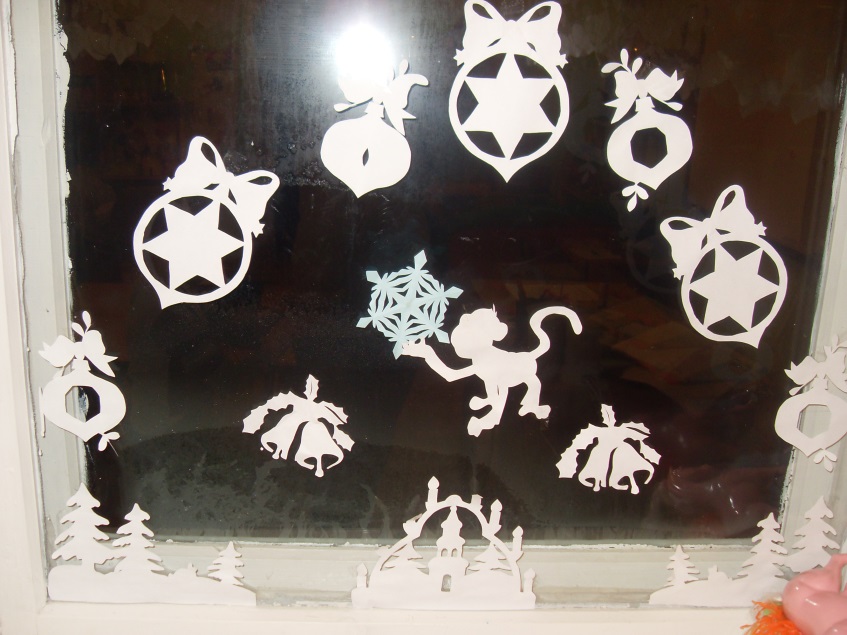 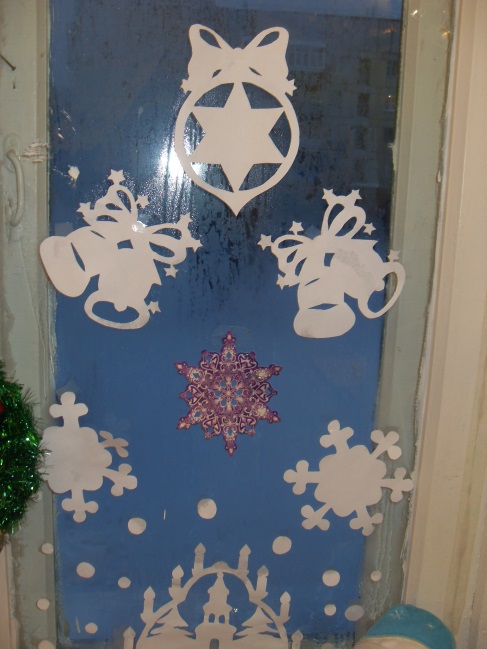 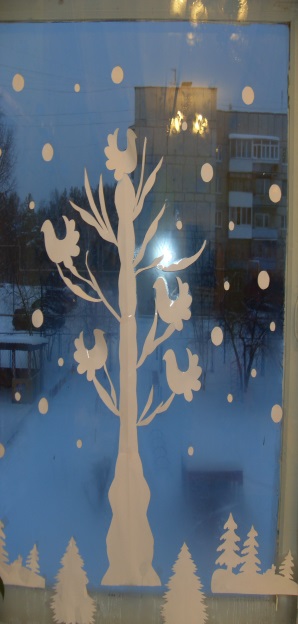 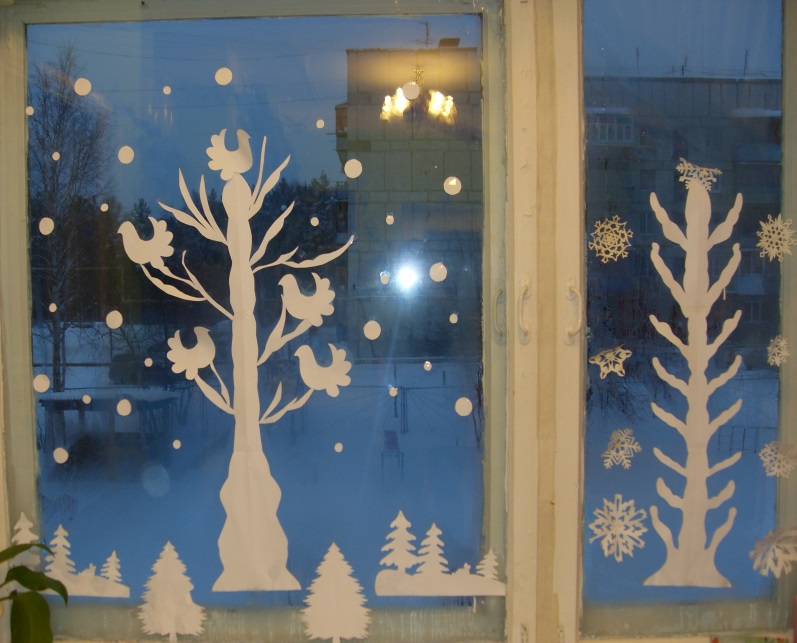 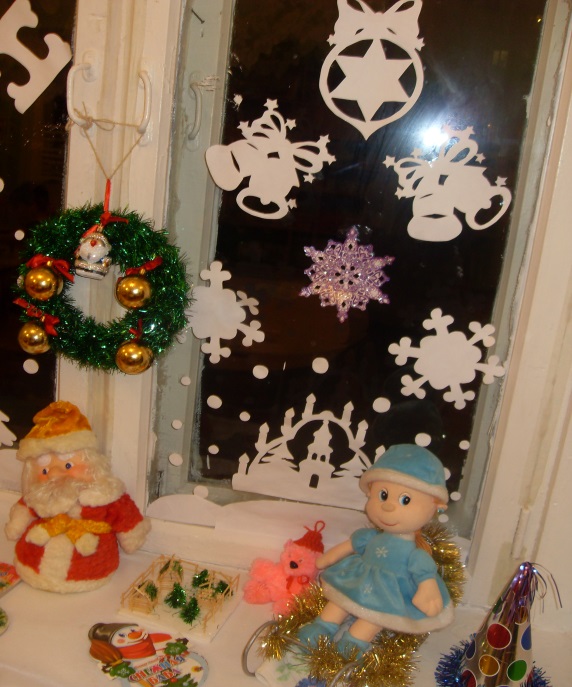 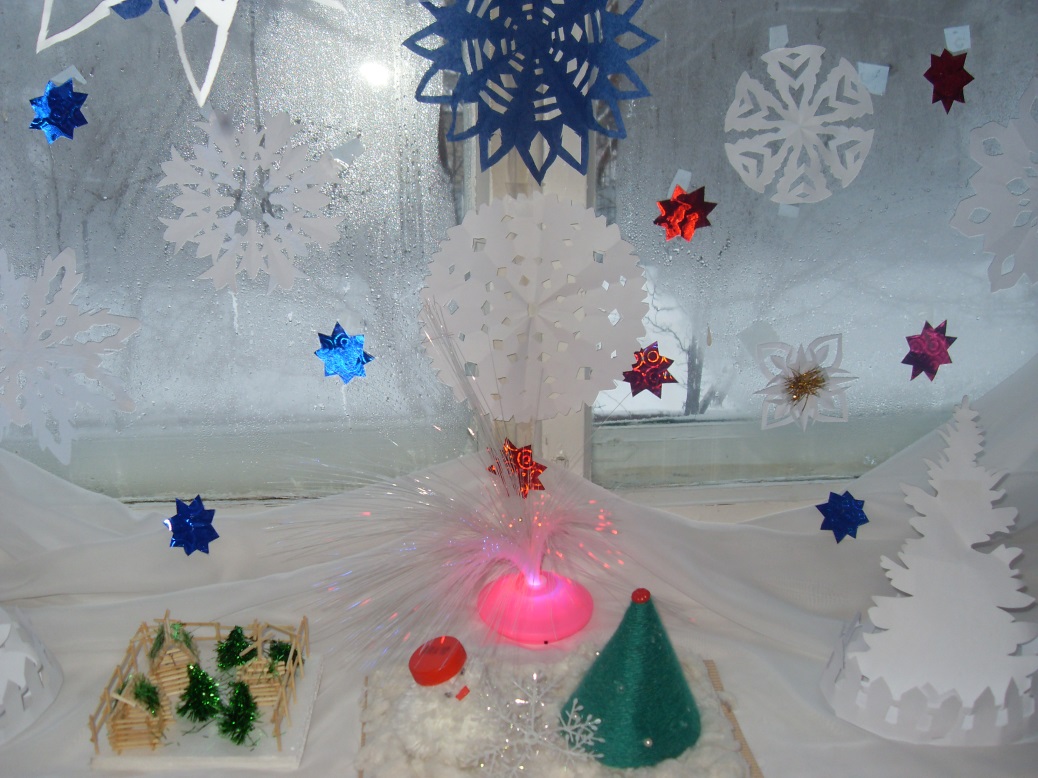 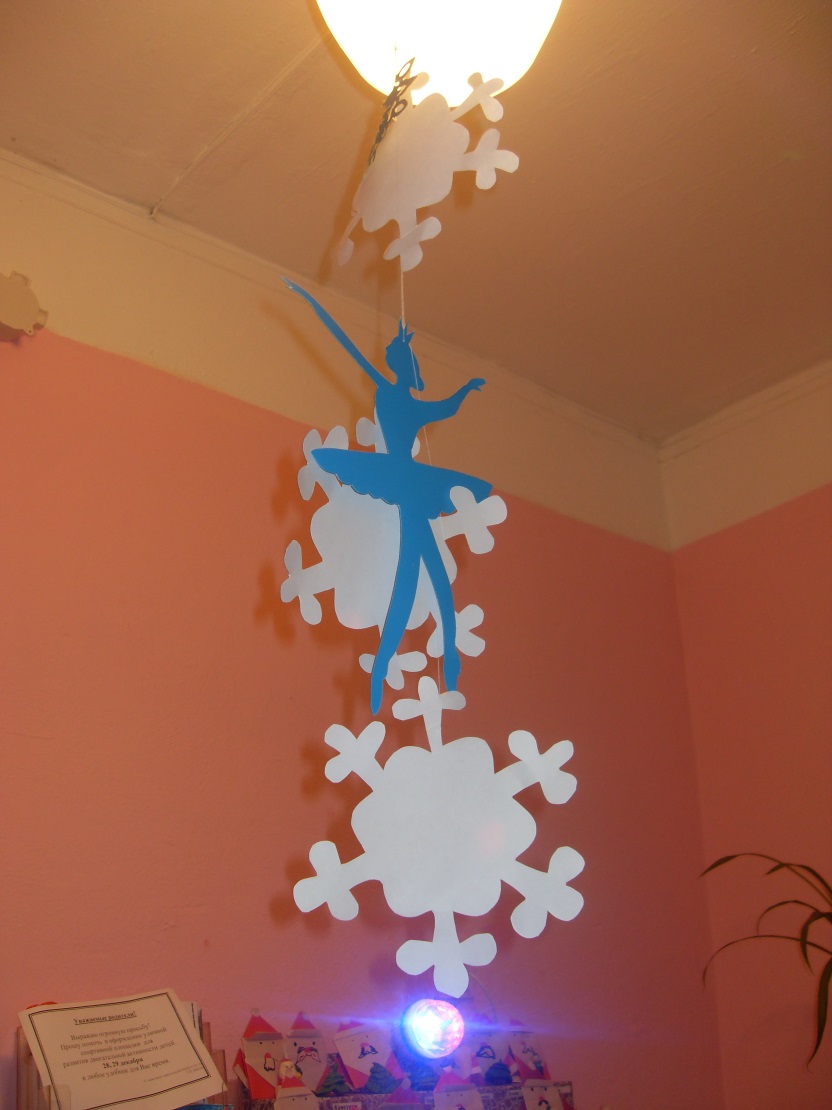 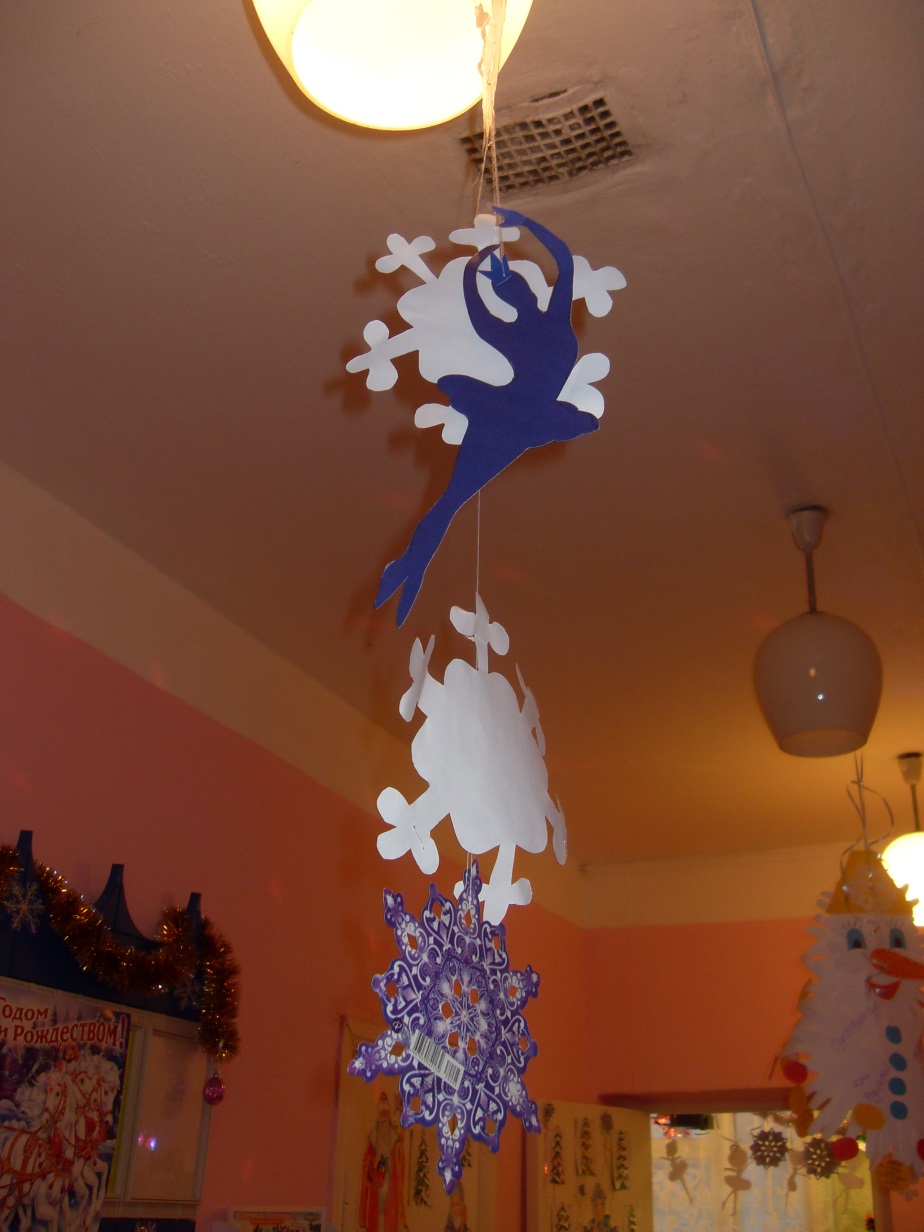 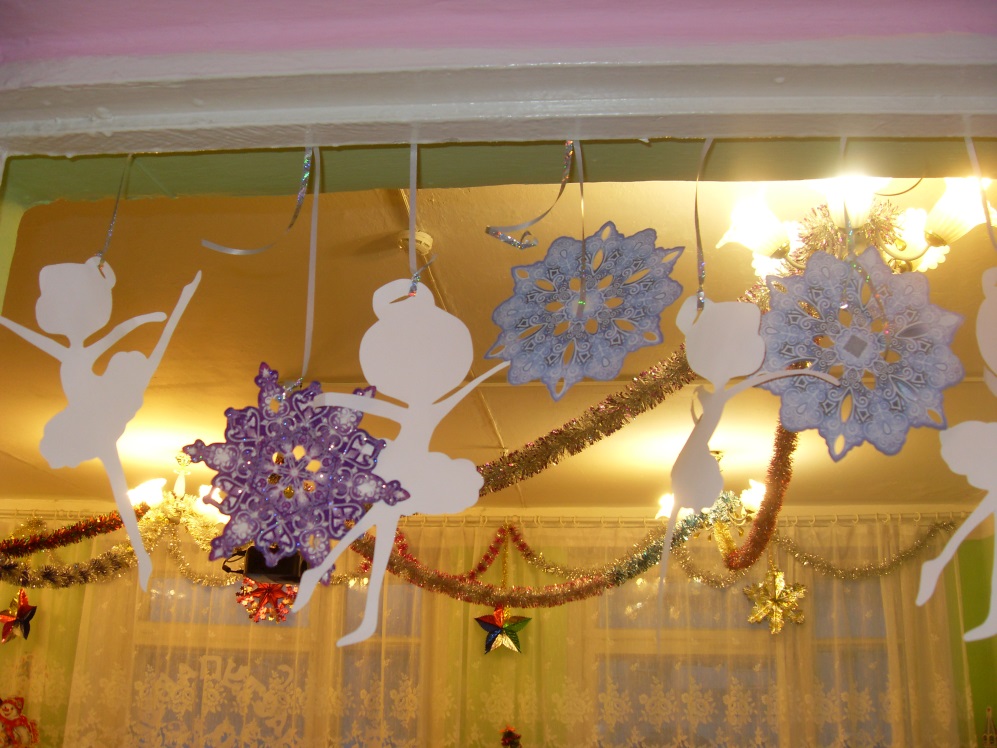 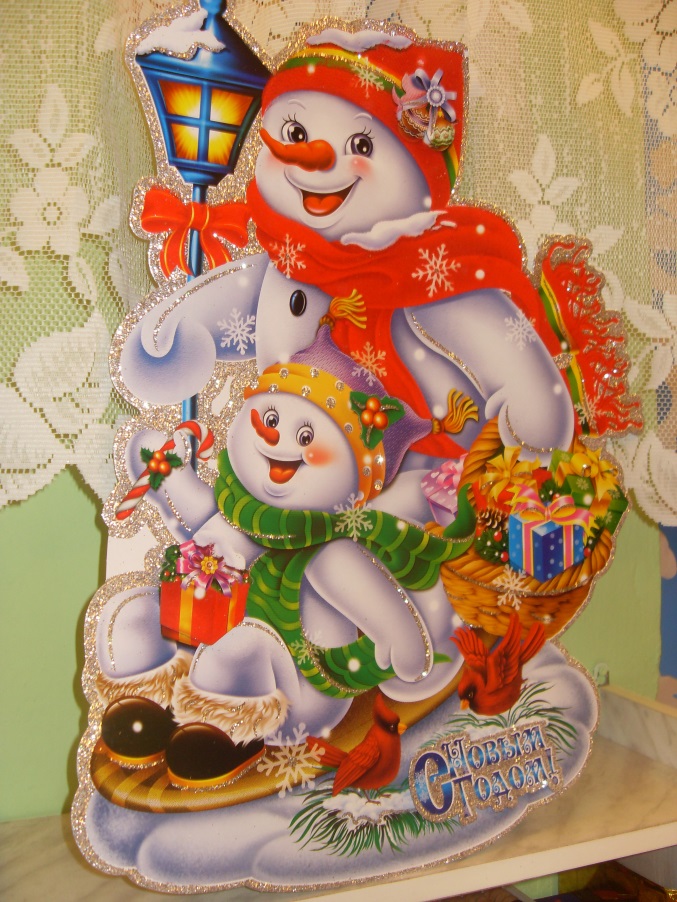 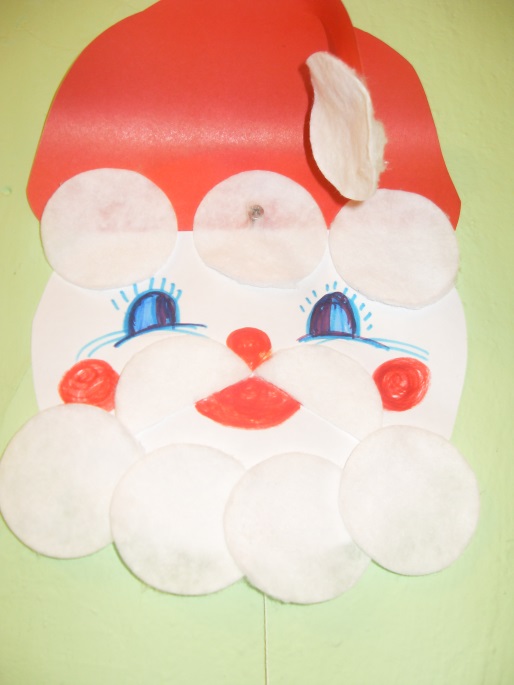 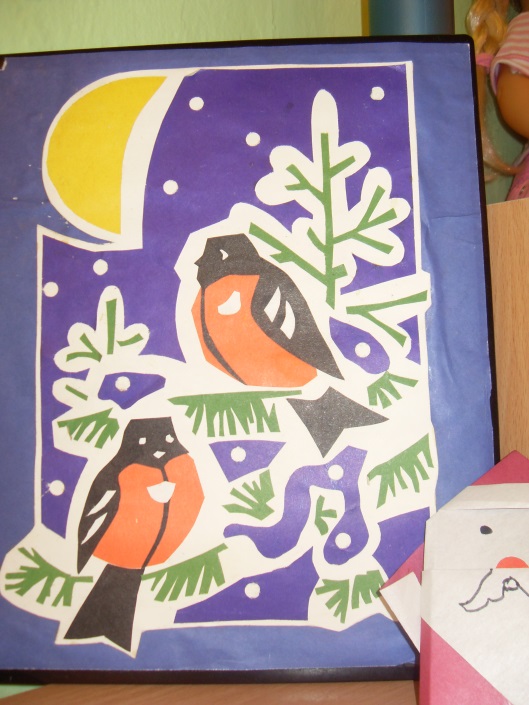 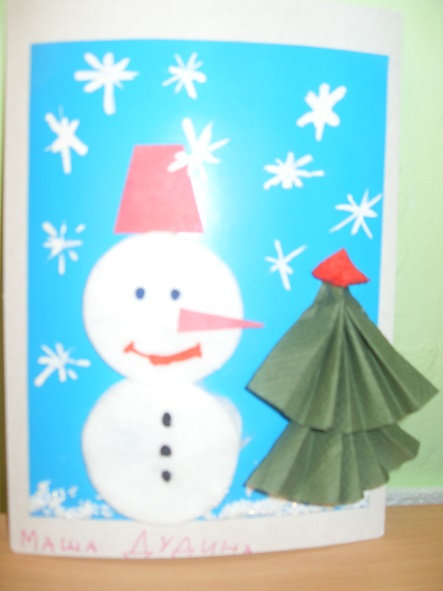 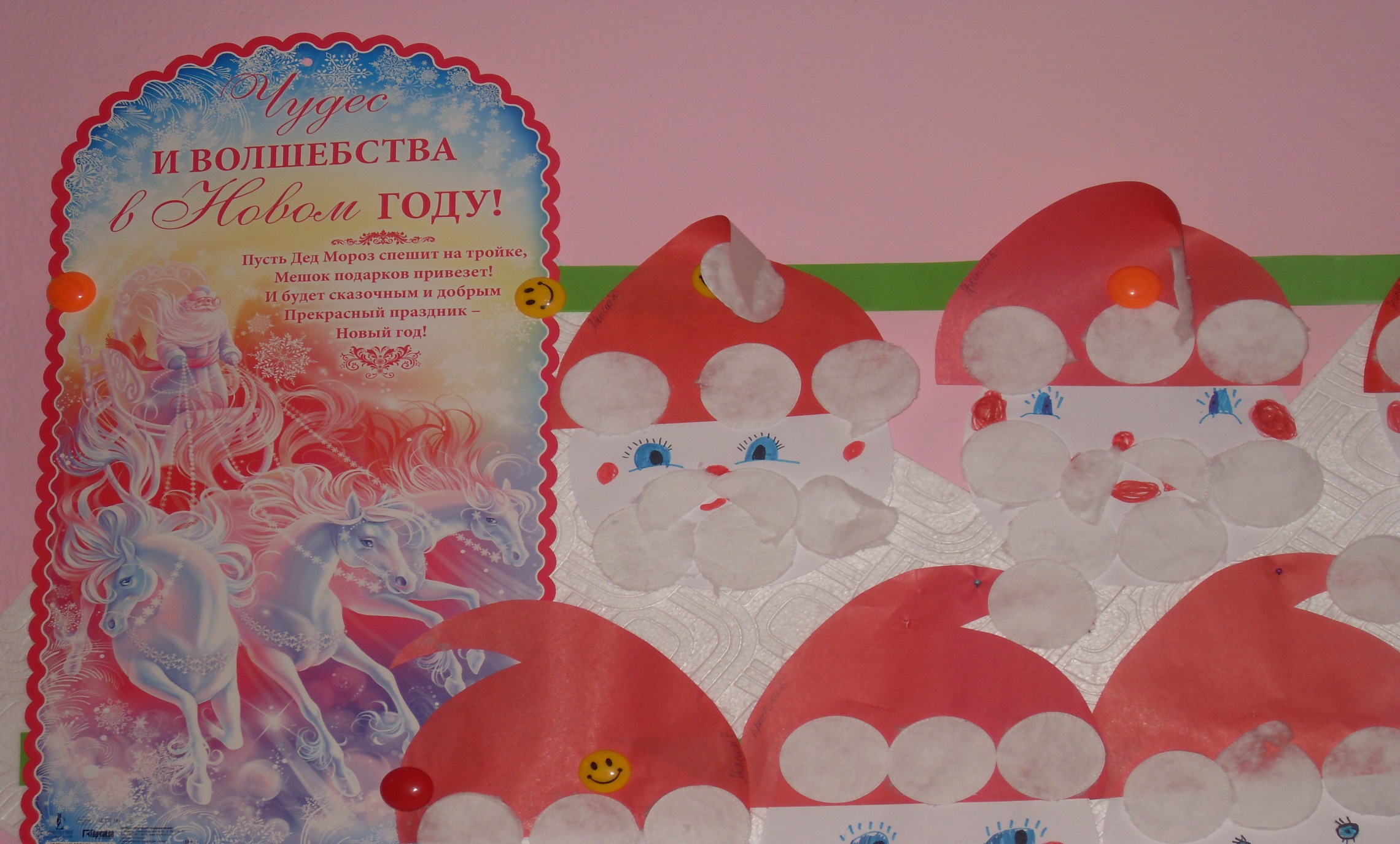 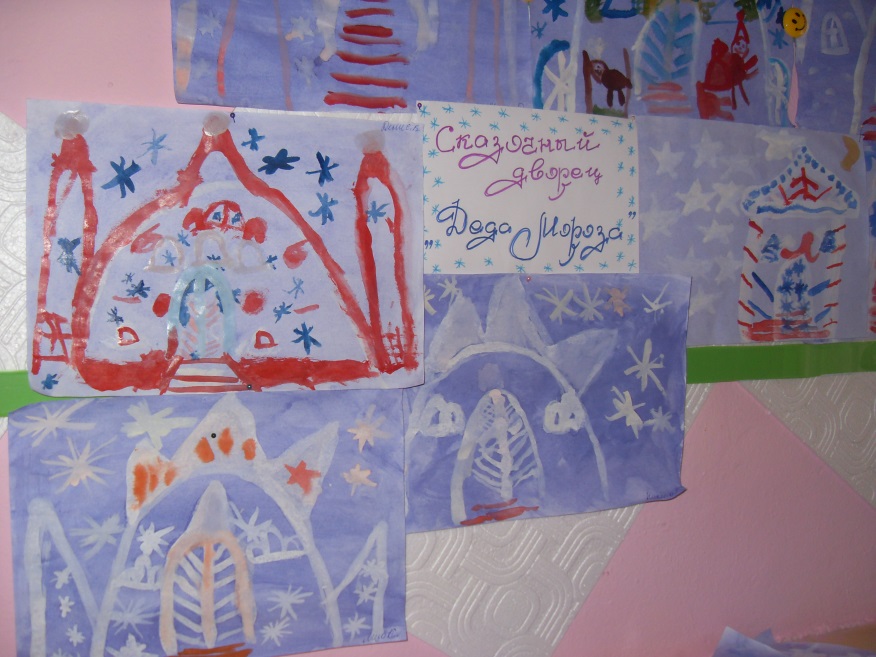 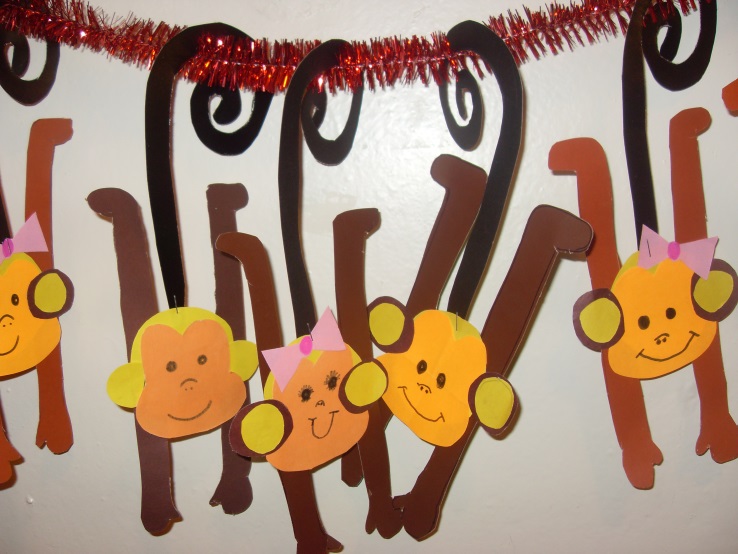 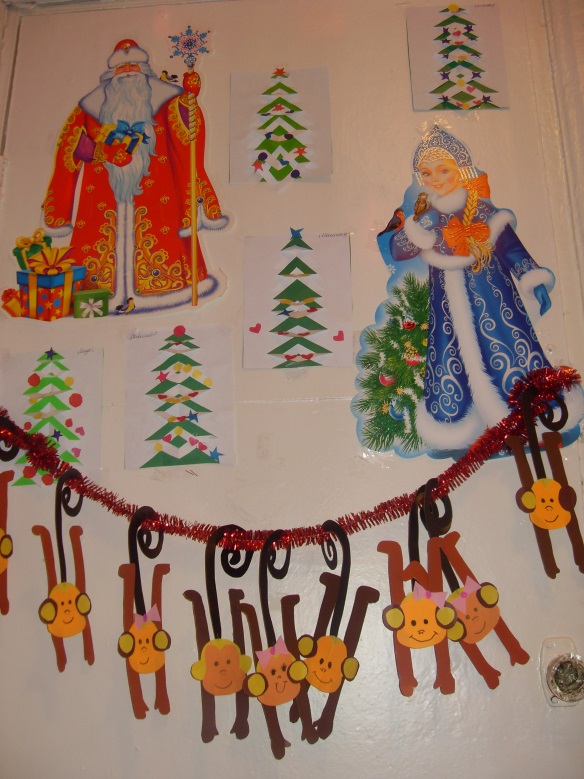 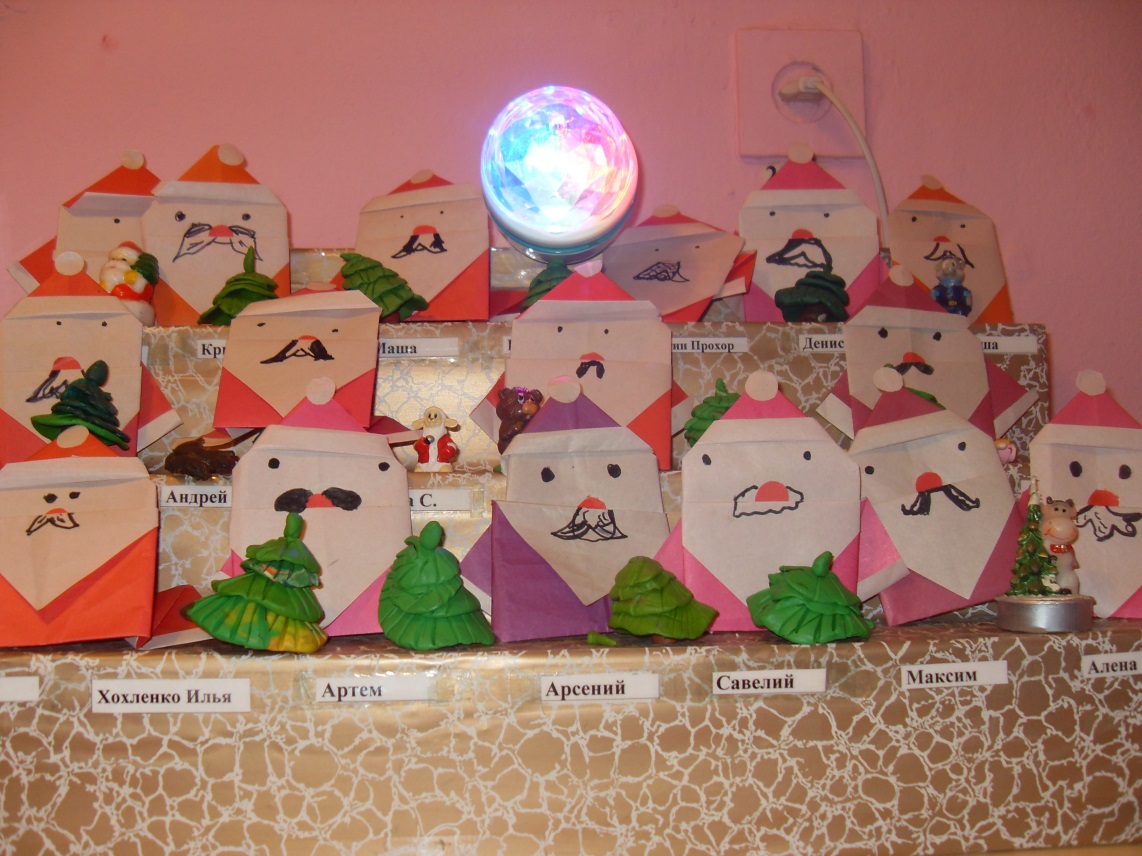